Тема № 21
Двопорогові нейронні елементи
Реалізація бульових функцій на двопорогових нейронних елементах
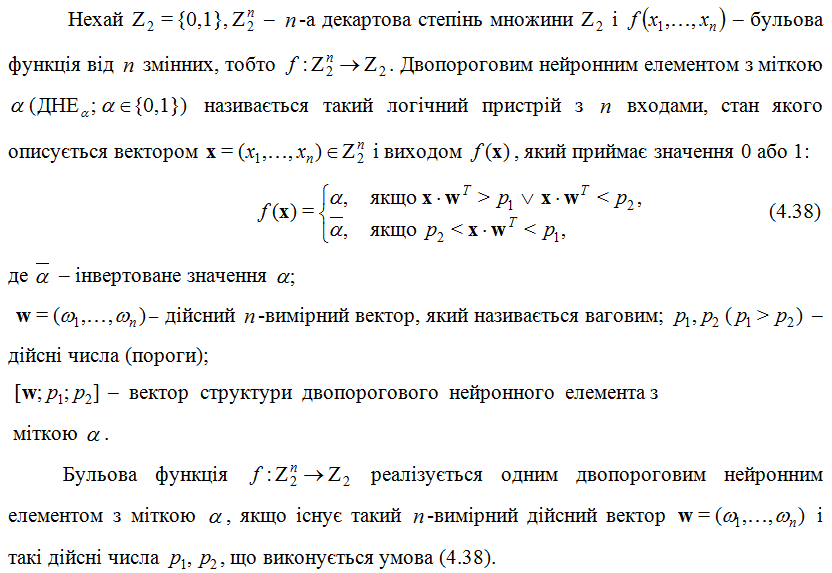 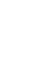 Реалізація бульових функцій на двопорогових нейронних елементах
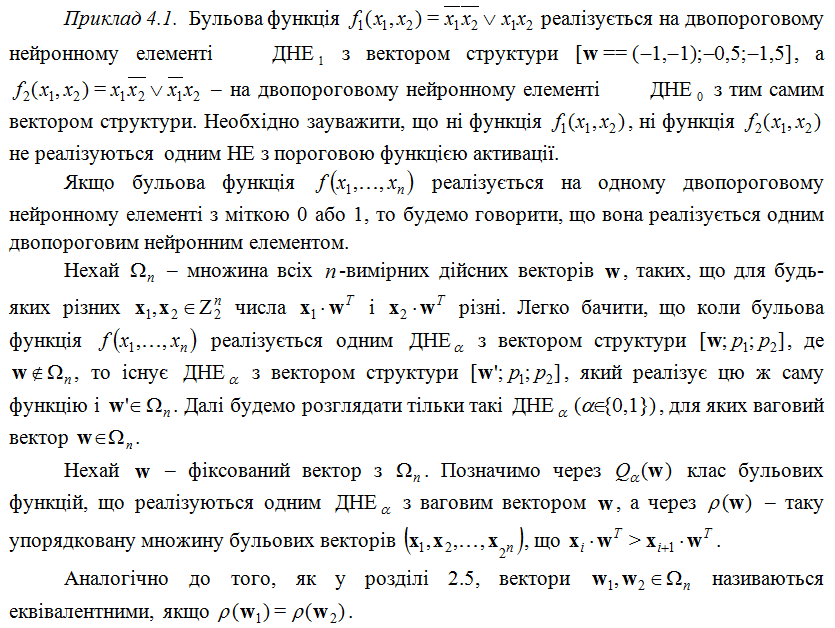 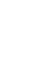 Реалізація бульових функцій на двопорогових нейронних елементах
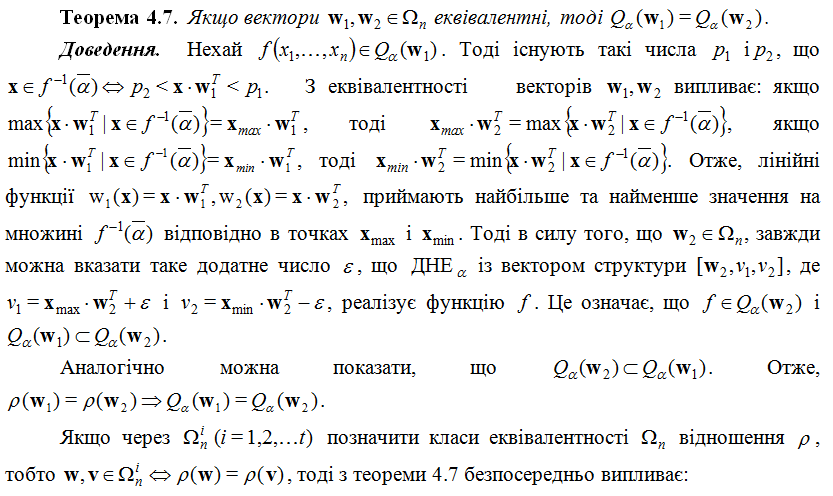 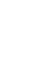 Реалізація бульових функцій на двопорогових нейронних елементах
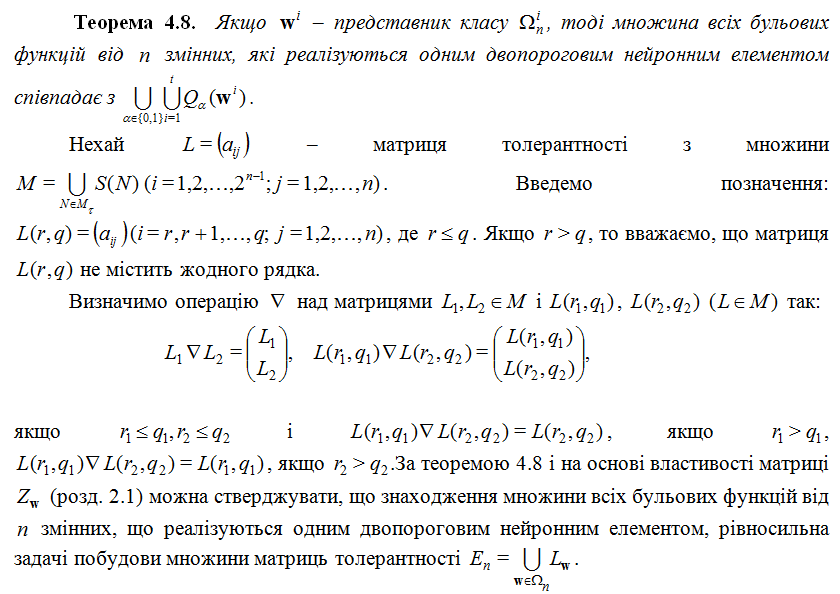 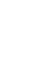 Реалізація бульових функцій на двопорогових нейронних елементах
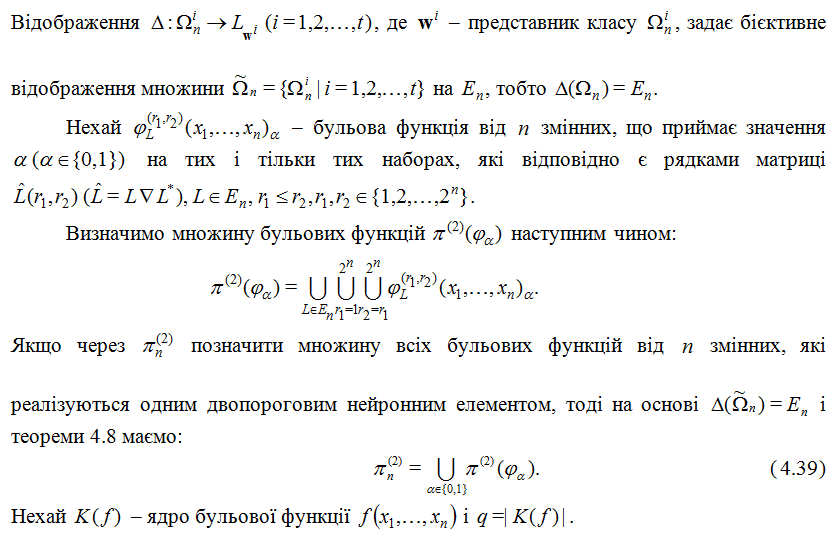 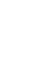 Реалізація бульових функцій на двопорогових нейронних елементах
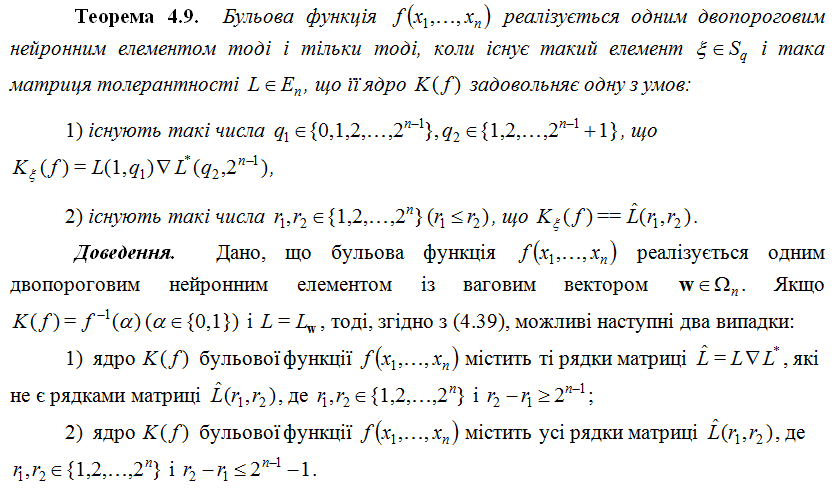 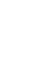 Реалізація бульових функцій на двопорогових нейронних елементах
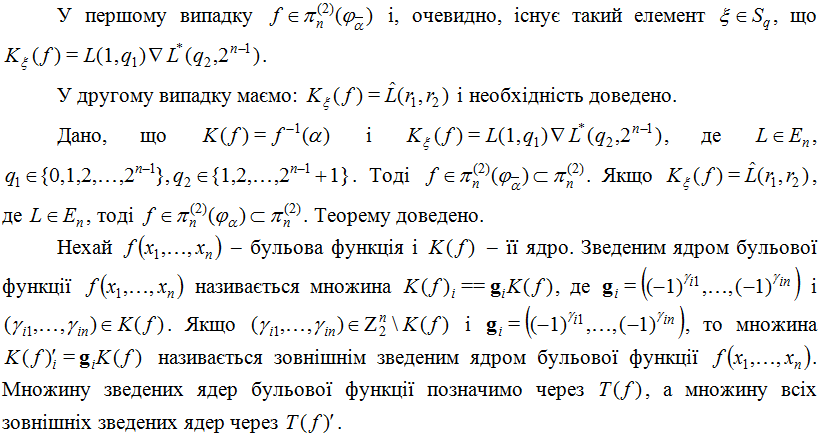 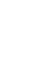 Реалізація бульових функцій на двопорогових нейронних елементах
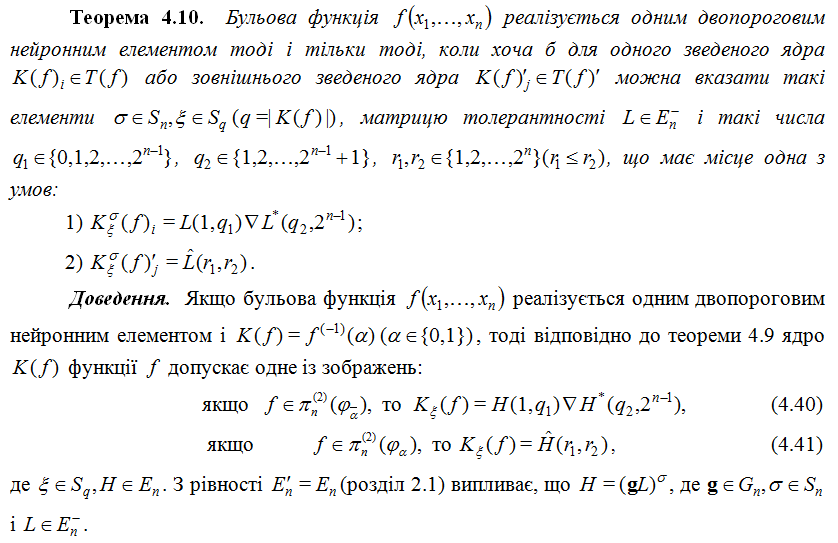 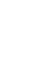 Реалізація бульових функцій на двопорогових нейронних елементах
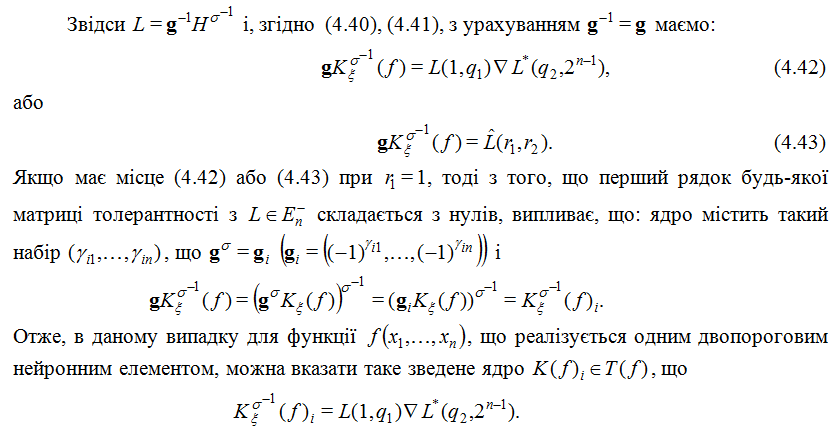 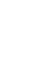 Реалізація бульових функцій на двопорогових нейронних елементах
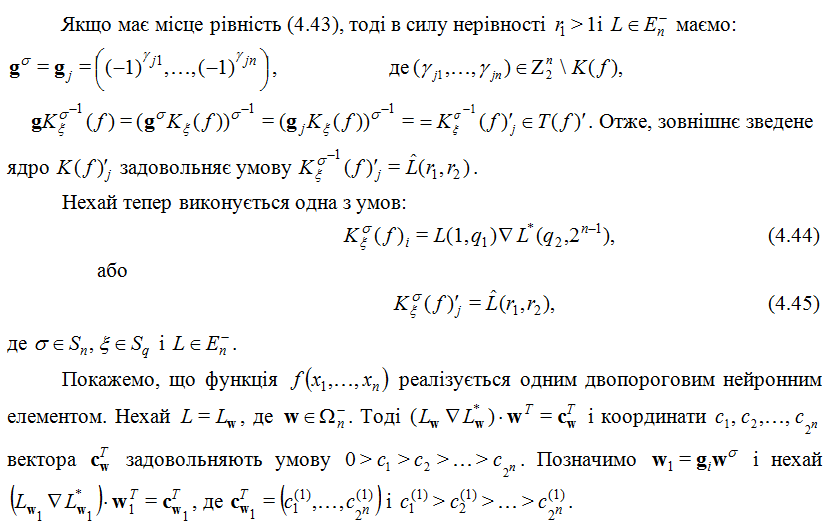 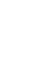 Реалізація бульових функцій на двопорогових нейронних елементах
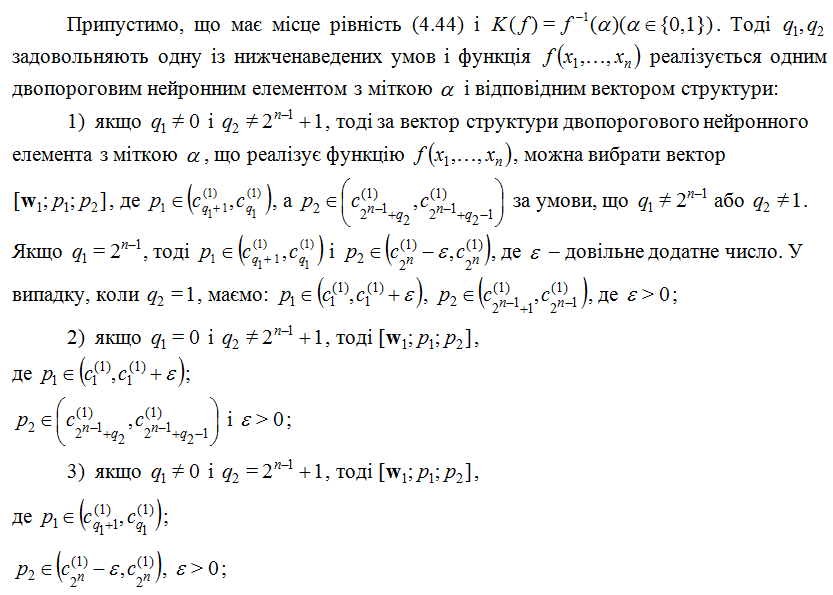 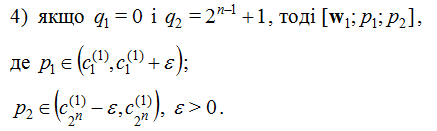 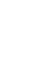 Реалізація бульових функцій на двопорогових нейронних елементах
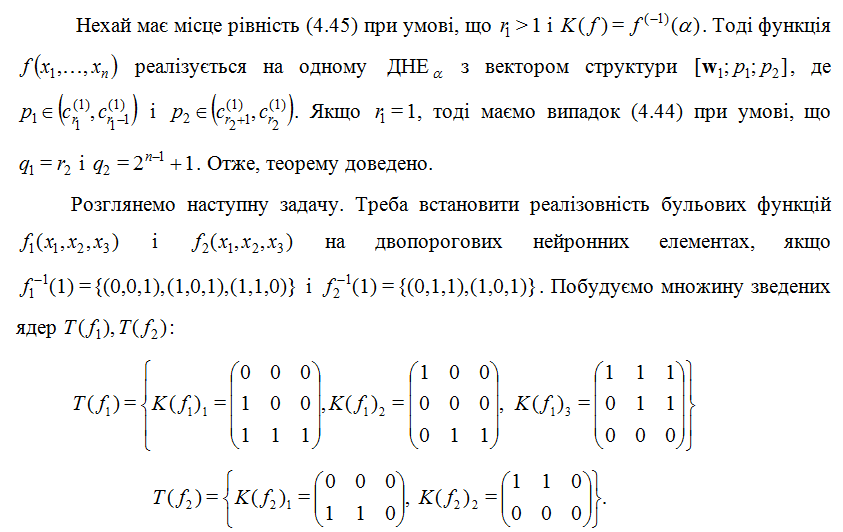 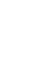 Реалізація бульових функцій на двопорогових нейронних елементах
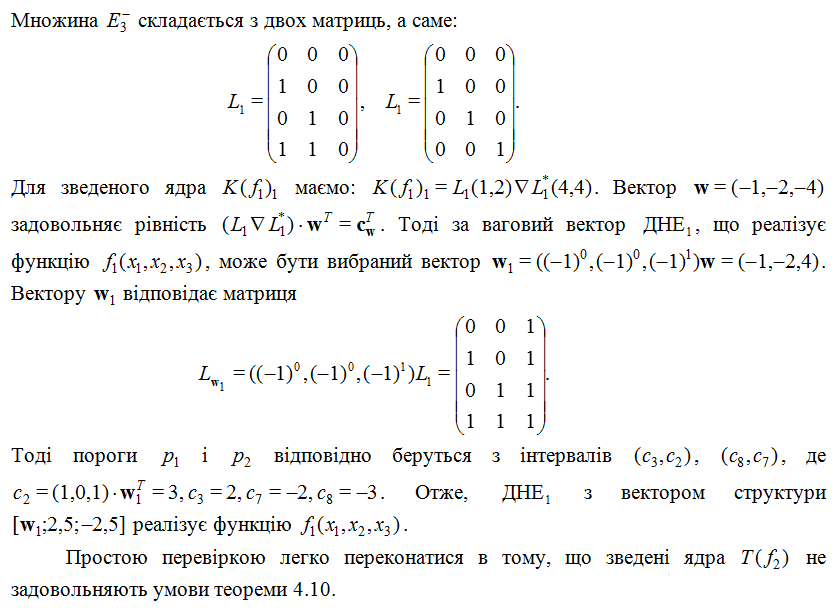 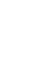 Реалізація бульових функцій на двопорогових нейронних елементах
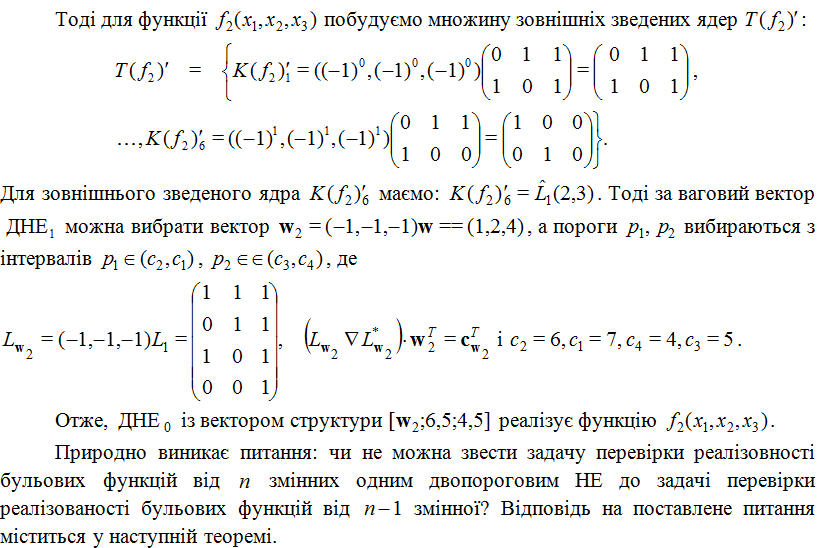 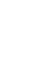 Реалізація бульових функцій на двопорогових нейронних елементах
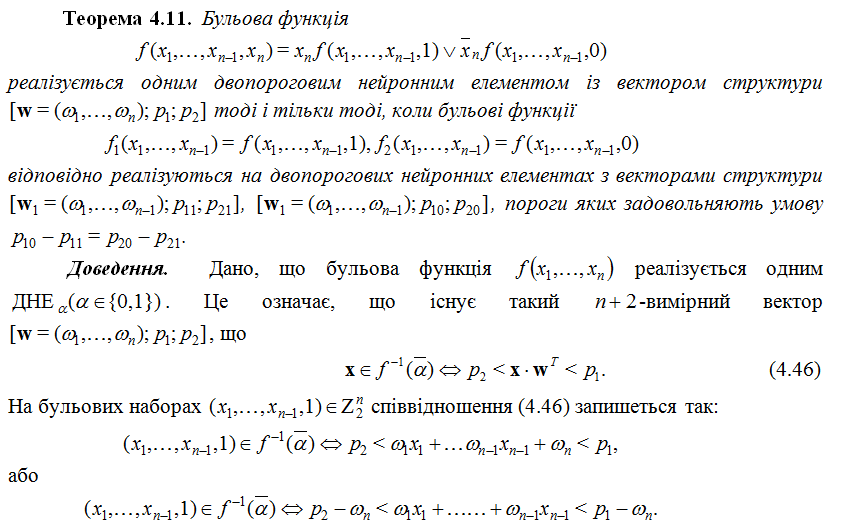 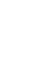 Реалізація бульових функцій на двопорогових нейронних елементах
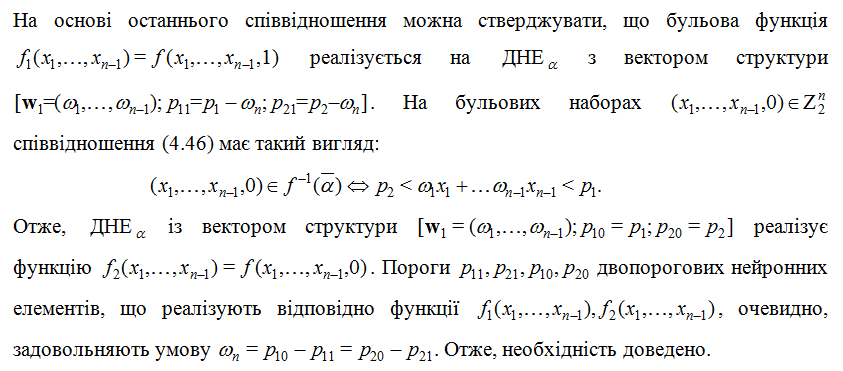 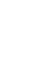 Реалізація бульових функцій на двопорогових нейронних елементах
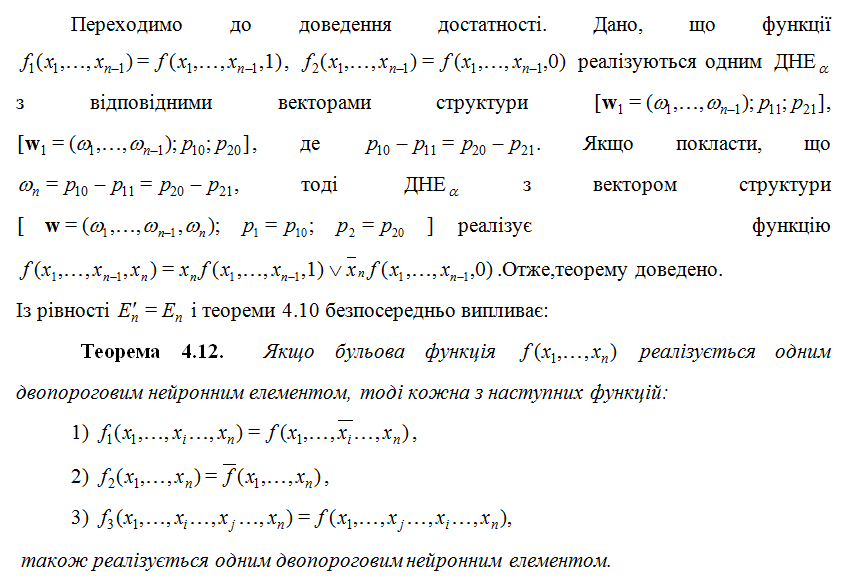 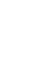